ÇOCUKLUK DÖNEMİNDE YARATICILIK VE SANAT EĞİTİMİ
YARATICILIK VE YARATICI DÜŞÜNME
Yaratıcılık ve yaratıcı düşünme   
    kavramları aynı anlama gelmemesine rağmen birbiri yerine kullanılmaktadır.
YARATICILIK VE YARATICI DÜŞÜNME
Yaratıcılık hem zihinsel hem de performansa dayalı etkinlikleri, yaratıcı düşünme ise daha çok zihinsel etkinlikleri çağrıştırmaktadır.
Yaratıcı düşünme genelde özgür ve demokratik ortamlarda ortaya çıkmaktadır.
YARATICILIK VE YARATICI DÜŞÜNME
Yaratıcılık; gündelik yaşamdan bilimsel çalışmalara dek uzanan, sanat dünyasında başyapıtların ortaya çıkmasına neden olan süreçler bütünü ayrıca tutum, davranış ve düşünce biçimidir
YARATICILIK VE YARATICI DÜŞÜNME
Yaratıcılık yeni düşüncelere götürür ve yeni yoktan var etmek anlamında düşünülmemelidir. 
Yeni bir düşünce çoğu zaman; bilinen düşüncelerin bir bütünüdür ya da eski bir düşüncenin yeni bir çerçeve ya da şekle sokulmuş halidir ve eski düşünceleri yeni bir şekle sokmadır.
YARATICILIK VE YARATICI DÜŞÜNME
Yaratıcılık ve yaratıcı düşünme ile ilgili tanımlar incelendiğinde ortak olarak kullanılan kavramın “yeni” ya da “yenilik” özelliği dikkati çekmektedir.
YARATICILIK
Torrance yaratıcılığı; Sorunlara, bozukluklara, bilgi eksikliğine, kayıp öğelere, uyumsuzluğa karşı duyarlı olma; güçlüğü tanımlama, çözüm arama,  tahminlerde bulunma ya da eksikliklere ilişkin denenceler geliştirme, bu denenceleri değiştirme ya da yeniden sınama, daha sonra da sonucu ortaya koyma sürecini içeren bilişsel bir yetenek” olarak tanımlamıştır
YAKINSAK DÜŞÜNME
Yakınsak düşünme beklenen, belirli yanıtlara yöneliktir. Yakınsak düşünce sahibi olan kişi, alışılagelmiş yollar izler, bilgisine ve hazır bilgiye dayanarak cevaplar verir. Bu durumda yeni buluş ya da değişiklik söz konusu olmadığı için kişi daha önceden öğrenmiş olduğu kalıplardan yararlanır.
IRAKSAK DÜŞÜNME
Iraksak düşünce, alışılagelmemiş düşünceleri kapsadığından yaratıcılık ile doğrudan ilgilidir. Yaratıcılık; akıcılık, esneklik ve özgünlük içeren bir süreçtir ve yaratıcılığın kaynağı ıraksak düşünmedir. Iraksak düşünce, mevcut bilgileri kullanarak yeni bilgiler üretebilme yeteneğidir.
IRAKSAK DÜŞÜNME
Okul çağına ulaşıncaya kadar çocukların ıraksak düşünmesi genellikle ödüllendirilmektedir. 
Ancak okula gitme ve toplumsallaşma süreçleri başladığında düş gücü ve icat etme çoğu zaman pratik, kestirilebilir ve doğru olma uğruna engellenmektedir
YARATICILIKLA İLGİLİ KURAMLAR
Psikoanalitik kuram 	
İnsancıl kuram 
Çağrışım kuramı 
Gestalt kuramı 
Bilişsel-gelişimsel kuram 
Faktöriyalist kuram	
Karmaşık Kuramlar
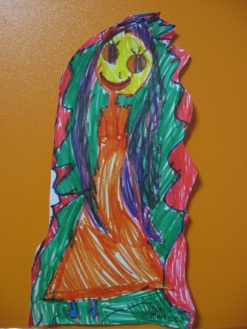 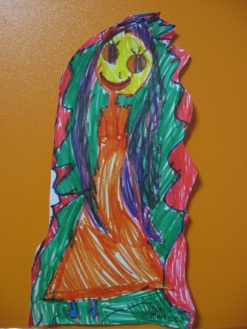 YARATICI DÜŞÜNCE ÜRETME SÜRECİ
Hazırlık aşaması
Kuluçka aşaması
Düşüncenin doğması/aydınlanma aşaması
Düşüncenin geliştirilmesi/gerçekleme/ doğrulama aşaması
HAZIRLIK AŞAMASI
Bu aşamada, kişi sorun, gereksinim ya da gerçekleştirilmek istenen şey saptanır, tanımlanır ve problem çözmeye yönelik araştırmalar yapar. 
Çeşitli kaynakları inceler ve problemi çözmeye çalışılır.
Çözüm ya da gereklilikler için bilgi ve malzeme toplanır.
HAZIRLIK AŞAMASI
Kişinin konu üzerinde odaklaşması ile beyinde yaratıcı eylem başlar. 
Konu ile ilgili olarak bellekteki kayıtların değerlendirilir, bilgi toplanır, bunlar amaca uygun bir şekilde düzenlenir ve değerlendirmeler yapılır. 
Bu aşama kişiyi psikolojik olarak da hazırlar, başarma dürtüsünü güçlendirir, konuya odaklanmayı sağlar
KULUÇKA AŞAMASI
Eğer hazırlık aşamasında probleme çözüm yolu bulunamazsa, problemle bilinçli olarak uğraşılmaktan vazgeçilir. 
Kişi bu aşamada farklı işlerle uğraşabilir. 
Bu aşamada ne olduğu çok iyi bilinmemekle birlikte bilinçaltı süreçlerini çalıştığı ve problem çözümünü engelleyen etmenlerin elendiği sanılmaktadır. 
Bu aşama bir bekleme aşaması olarak da düşünülebilir. 
Bu aşama kısa ya da uzun olabilir. Ancak, araya başka düşünceler girse de, konu unutulsa da, hatta kişi uyusa bile beyin çalışmasını devam ettirir.
DÜŞÜNCENİN DOĞMASI/AYDINLANMA AŞAMASI
Kuluçka aşaması herhangi bir yerde ve zamanda biter. 
Kişi aniden görüş geliştirerek “Tamam, buldum.” der. 
Beyinde bilinçli ya da bilinçaltında konuyu düşünürken bir uyarı aranan ilişkinin doğmasını sağlar. 
Bazen yeni düşüncenin doğuşunu sağlayan uyaranın ne olduğu fark edilmez, birden akla geldiği sanılır.
DÜŞÜNCENİN GELİŞTİRİLMESİ/ GERÇEKLEME/ DOĞRULAMA AŞAMASI
Birden bire ortaya çıkan yeni düşünce problem durumuna uygulanır. 
Bazen uymayabilir ve süreç tekrar başlar.
Bazı durumlarda da bulunan yeni düşünce küçük değişiklere uğratılarak çözüme ulaşılır
YARATICILIĞIN BOYUTLARI
Akıcılık
Esneklik
Özgünlük/Orijinallik
Düzenleme/Detaylara Girme
YARATICILIĞIN GELİŞİMİ
Her çocuk ailesinden aldığı kalıtımsal özelliklerle ve yaratıcı olma yeteneği ile dünyaya gelir. 
Her bireyde yaratıcılık yeteneği bulunsa da bunun ortaya çıkışı ve sürekliliği kişiden kişiye farklılık göstermektedir.
YARATICILIĞIN GELİŞİMİ
Çocuğun yaratıcılığını ortaya çıkaran malzemelerin kullanımı üç evreden geçmektedir; deney evresi, sembolik evre, gerçekçi evre.
YARATICILIĞI ETKİLEYEN ETMENLER
Bireysel/duygusal, 
Toplumsal/kültürel 
Örgütsel etmenler
Yaratıcı Kişilik Özellikleri
Düzensizliğe ve karışıklığa karşı toleranslı olma,
Karışıklığa ve düzensizliğe ilgi,
Serüvenci olma,
Özgeci (altruistik) olma,
Başkalarının farkında olma,
Bir şeylerle sürekli meşgul olma
Yaratıcı Kişilik Özellikleri
Gizemli olan şeylere ilgi,
Başarılması güç olan işlere ilgi,
Yapıcı eleştirilerde bulunma,
Cesaretli,
Kararlı,
Farklı değer hiyerarşisine sahip,
Yaratıcı Kişilik Özellikleri
Aşırı düzenlemeden rahatsız olan,
Dominant,
Coşkulu,
Enerjik,
Farklı olarak tanınmaktan korkmayan,
Meraklı, sezgili
Yaratıcı Kişilik Özellikleri
Yalnızlığı seven,
Değer yargılarında ve düşüncelerinde bağımsız,
İçe yönelimli,
Alışılmamış uğraşlarla zamanını geçiren,
Karmaşık düşünceleri kabul eden,
Radikal,
Yaratıcı Kişilik Özellikleri
Dış uyaranlara açık,
Başkalarının düşüncelerine açık,
Duygularını bastırmayan,
Denemeler geliştiren,
Kendine güvenli ve kendi kendine yeterli,
Mizah duygusuna sahip,
Yaratıcı Kişilik Özellikleri
Güç, statü ve makamlardan uzak duran,
Düşüncelerle oynayan,
Uzak amaçlara sahip, 
Değişken mizaçlı,
Görsel algısı güçlü, 
Riske girmeye istekli.
Yaratıcı Çocuklarda Görülen Bazı Ortak Özellikler
Karşılarına çıkan fırsatlardan yararlanırlar.
Karşılaştıkları güçlükleri yenmek için yeni çözüm yolları bulurlar.
Her şeyi merak ederler, soru sorarlar ve tahminlerde bulunurlar.
Araştırmaya ve deney yapmaya eğilimleri fazladır.
Yaratıcı Çocuklarda Görülen Bazı Ortak Özellikler
Hayal güçleri diğer çocuklara oranla daha fazladır.
Yeni ve değişik buluşlar ortaya koyarlar.
Bir konu üzerinde ilgi ve dikkatlerini uzun süre tutarlar.
Ayrıntılara dikkat ederler, yanlış ve eksikleri hissederler.
Oyuna düşkündürler, yeni oyunlar bulurlar.
Yaratıcılıkta etkili olan değişkenler
Yaş
Cinsiyet
Doğum sırası
Denetim odağı
Patoloji
……………….
Kalıtım
Toplum
Sosyo ekonomik düzey
Zeka
Yaratıcılığın Gelişiminde Aile
Kişi doğduğu andan itibaren içinde bulunduğu ailesinden, anne-babasının tutumundan, ailede var olan ilişkilerden kısacası aile ortamındaki her şeyden etkilenir. Doğumdan önce başlayan bu etki yaşam boyu devam eder. Okula başlama ile birlikte her ne kadar arkadaşlar ve öğretmenlerin etkisi artmaya başlasa da ailenin kişi üzerindeki etkileri devam eder.
Yaratıcılığın Gelişiminde Aile
Çocuğun geçirmiş olduğu yaşantılar, aile içinde çocuğa karışı olan davranışlar ve tutumlar yaratıcılık üzerinde etkili olur.
YARATICILIK VE EĞİTİM
Okul ve eğitimciler çocukların yaratıcılıkları üzerinde önemli bir etkiye sahiptir.
Yaratıcı Eğitim İlkeleri
Yaratıcı düşüncenin önemi
Sınıfta yaratıcı iklim oluşturma
Basmakalıp çalışmalardan kaçınma
Düşüncelere özendirmek
Yaratıcı süreç konusunda bilgi verme
Yaratıcı Eğitim İlkeleri
Düşünceleri geçerlilik sınamasından geçirme
Yeni görüşleri hoşgörü ile karşılama
Şaheserlere karşı oluşan aşırı saygı ve korkuyu giderme
Yaratıcı Eğitim İlkeleri
Çocukların kendi isteğiyle başlattığı çalışmaları destekleme
Tedirgin edecek durum yaratma 
Yaratıcı düşünce gereksinimi oluşturma
Yaratıcı Eğitim İlkeleri
Yaratıcılıkta etkin ve sakin dönem sağlama
Yaratıcı düşünceleri eyleme koyma ortamı oluşturma
Yapıcı eleştiriler geliştirme
Çocukların ilgi alanlarını genişletme
YARATICILIĞI GELİŞTİRMEK
Okul öncesi eğitimden başlayarak bütün eğitim kademelerinde yaratıcılığı destekleyen bir eğitime anlayışına yer verilmelidir. Kişilerdeki yaratıcılık becerisini geliştirmek için duyuları eğitmek gerekir.
YARATICILIĞI GELİŞTİRMEK
Yaratıcılığı geliştirmede çevre önemli bir faktördür. Kişinin kendini güvende hissetmesi için güven verici bir çevre içinde olması gerekir. Hem sosyal  hem de fiziksel çevre yaratıcılık üzerinde etkilidir.  Çocuklar psikolojik olarak güvenli bir ortamda kendilerini ifade edebilirler, yeni düşünceleri deneyebilirler, risk alabilirler, soru sorabilirler
YARATICILIĞI GELİŞTİRMEK
Yenilik ve farklılığa izin verilmeyen bir ortamda kişi ne kadar yetenekli olursa olsun yaratıcılığını geliştiremeyebilir. Oysa teşvik ve takdir motive olabilmeyi artırır. İşbirliği ve güven ortamı, düşüncelerin eyleme geçirilebildiği koşullar, herkesin düşüncesine değer verilmesi, yeniliğe ve öğrenmeye destek, farlılığa tahammül etme, yanılgıya hoşgörü ile bakma, takdir ve fark edilme yaratıcılığı destekleyen sosyal koşullardır.
YARATICILIĞI GELİŞTİRMEK
Yaratıcılığın geliştirilmesinde en önemli araçlardan birisi oyundur. Çocuklar oyun oynarken hayal güçlerini kullanmakta, oyun sırsında yaratıcılıklarını geliştirmektedirler. 
Çocuklar oyun oynarken gözlemlendiklerinde ne kadar yaratıcı oldukları dikkati çeker. Evcilik oyunun oynayan bir çocuk bu oyunu defalarca oynamasına karşılık her oynadığında farklı şekillerde oynar, farklı rolleri üstlenir.
SANATIN TANIMI
Sanat en genel anlamıyla, yaratıcılığın ve hayal gücünün ifadesi olarak kabul edilmektedir. Sanat, çocukların/insanların duygu ve düşüncelerini dışa aktarabildiği bir araç olarak görülmektedir.
SANATIN SINIFLANDIRILMASI
GELENEKSEL SINIFLANDIRMA
Görsel Sanatlar (Plastik Sanatlar)
Ses ve Söz Sanatları (Fonetik Sanatları
Karma Sanatlar
Görsel Sanatlar (Plastik Sanatlar)
Malzemeye yeni bir biçim verilmesi ile yapılan bir sanat dalıdır. Plastik görme duyusuna hitap ettiği için görsel sanatlar da denilmektedir. Resim, heykel, mimari gibi. 
Çocukların yaptıkları resimler görsel sanatlara girmektedir.
Ses ve Söz Sanatları (Fonetik Sanatları)
Müzik ve edebiyat bu sanat alanında yer almaktadır. Duyma ile ilgili olduğu için İşitsel Sanatlar da denilmektedir.
Karma Sanatlar
Hem görsel hem işitsel olan sanatlardır. İnsanın, eyleme dönüşmüş ifadelerle kendini veya bir olayı, bir olguyu anlattığı sanatlardır: Tiyatro, opera, müzikal oyun, kukla gibi sahne sanatları, sinema, gölge oyunu gibi türleri buna örnek olarak gösterilebilir.
ÇAĞDAŞ SINIFLANDIRMA
Yüzey Sanatları
Hacim Sanatları
Mekân Sanatları
Dil Sanatları
Ses Sanatları
Devinim Sanatları
Dramatik Sanatlar
SANAT EĞİTİMİ
Son yıllarda sanat eğitimine bakış açısında farklılıklar olmuştur. Eskiden sanat, çocuğa verilen bir ders iken, günümüzde çocuğun düşünce ve duygularını dışa aktarabildiği bir araç olmuştur. 
Çocuk sanat eğitiminde özgür bırakılmaktadır. Bireysel farklılıklar gibi her çocuğun öz inancı, öz bir anlatım biçimi vardır.
SANAT EĞİTİMİ
Sanat eğitimi bir duyarlılık eğitimidir. Sanat eğitimi almış bireyler olaylara ve çevrelerine karşı daha duyarlı ve hoşgörülü olurlar. Yaratıcı davranışlar geliştirebileceği gibi problemler karşısında da çok yönlü çözümler üretebilirler.
SANAT EĞİTİMİN AMAÇLARI
Bireyi, kapasitesi doğrultusunda entelektüel, duygusal ve sosyal gelişim açısından destekleyerek, bireyin kişisel ilgi ve isteklerine yanıt verebilme çabasını hedefler. Duygusal, duyuşsal, bilişsel, entelektüel etkinliklere bağlı artistik beceriler kazandırmak, estetik duyarlılığı ve yaratıcılığı geliştirmek, sözsüz düşünme yeteneğini, imgelemeyi, imgeleri gerçekleştirmeyi desteklemek sanat eğitiminin hedefleri arasında yer alır.
SANAT EĞİTİMİNİN İLKELERİ
Uygun ve farklı deneyimlerin sunulması
Süreç ve ürün
Uygunluk veya orijinallik
Sanat çocuğa aittir
Kabul edilme ortamı
Rol modelleri sunma
SANATSAL TASARIM ÖĞELERİ
Nokta 
Çizgi
Biçim
Renk
Leke
Doku
Mekan
GÖRSEL TASARIM İLKELERİ
Denge
Birlik (Bütünlük)
Değişiklik
Ahenk (Uyum)
Hareket ve ritm
Dereceleme
Oran-orantı
Kaynaklar
Argun, Y. (2004). Okul Öncesi Dönemde Yaratıcılık Ve Eğitimi. Ankara: Anı Yayınları.
Artut, K. (2002). Sanat Eğitimi Kuramları ve Yöntemleri, Ankara: Anı Yayıncılık.
Artut, K. (2010). Okul öncesinde resim eğitimi. Anı Yayıncılık.
Gizir, Z. ve Köksal Akyol, A. (2013).  Yaratıcılık ve Geliştirilmesi. N. Aral, Deniz, Ü. ve A. Kan (Ed.),  Öğretmenlik Alan Bilgisi-Okul Öncesi Öğretmenliği, s.209-244, Ankara: Alan Bilgisi Yayınları.
Güleryüz, H. (2001). Eğitim Programlarının Dili Ve Yaratıcı Öğrenme. Ankara: Pegem A Yayıncılık.
Kehnemuyi, Z. (2006). Çocuğun görsel sanat eğitimi. Yapı kredi yayınları.
Köksal Akyol, A. (2011).  Yaratıcılık ve Drama. İlköğretimde Drama (Ed. A. Köksal Akyol), 99-116,             İstanbul: Kriter Yayınları.
Sungur, N. (1997). Yaratıcı Düşünce (2. baskı). İstanbul: Evrim Yayınevi. 
Yavuzer, H. (2003). Resimleriyle çocuk, resimleriyle çocuğu tanıma (10. Basım). İstanbul: Remzi Kitabevi.
Yılmaz, M. (2005). Görsel sanatlar eğitiminde uygulamalar:(175 uygulama biçimi ile). Gündüz Eğitim ve Yayıncılık.